Mathematics
To calculate multiplication facts using the distributive law
Miss Thomas
Independent Task 
Use the distributive law to calculate the equations.
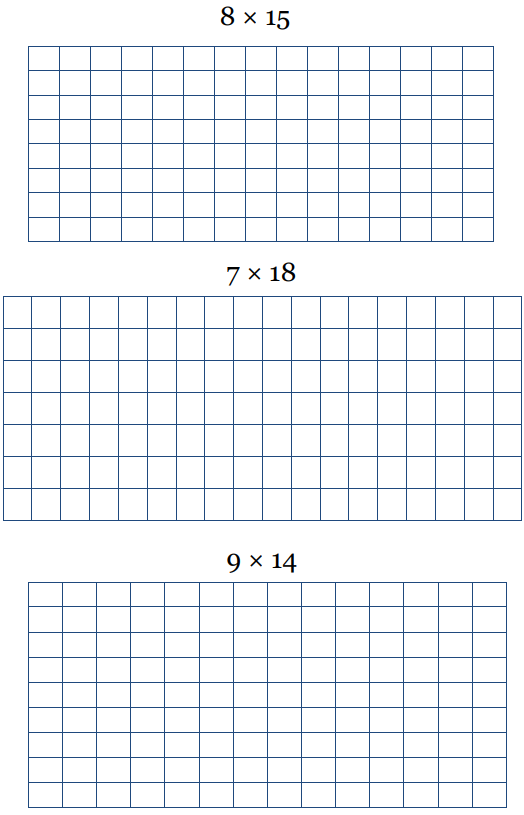 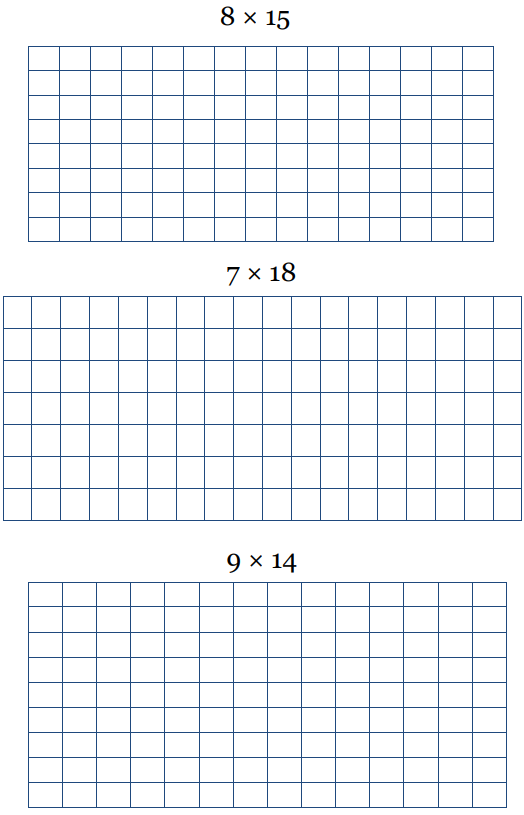 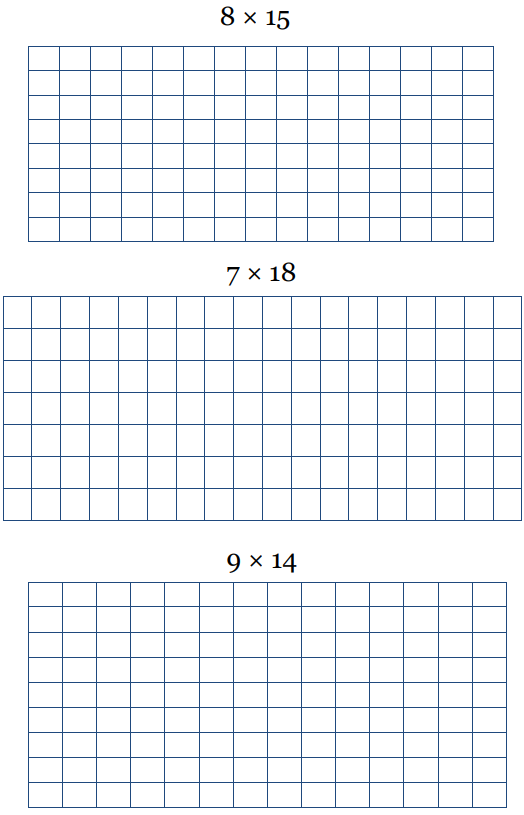 Independent Task Answers
Use the distribution law to calculate the equations.
= 120
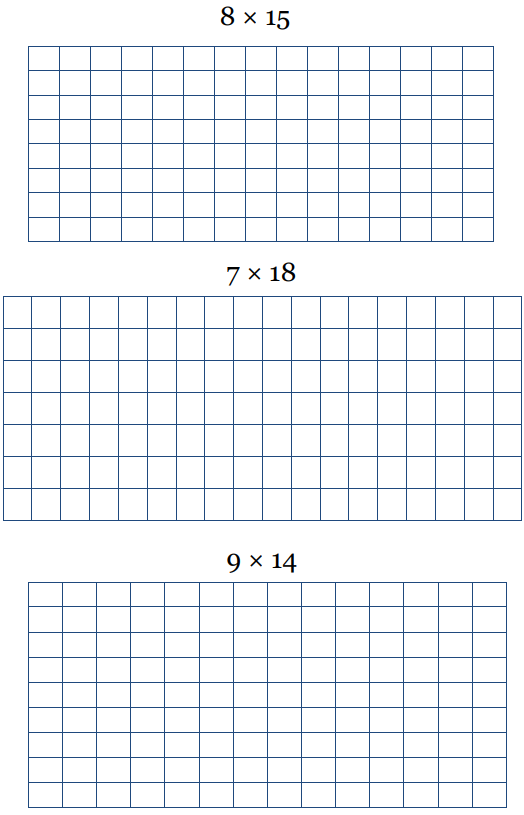 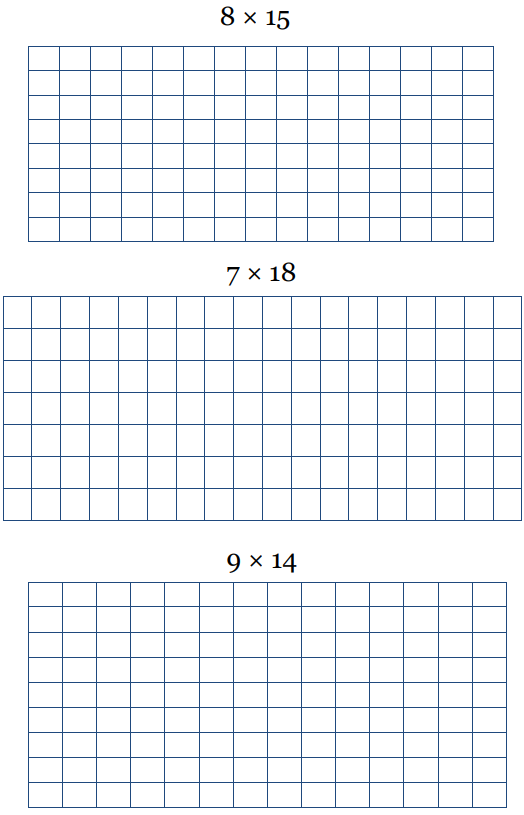 =126
= 126
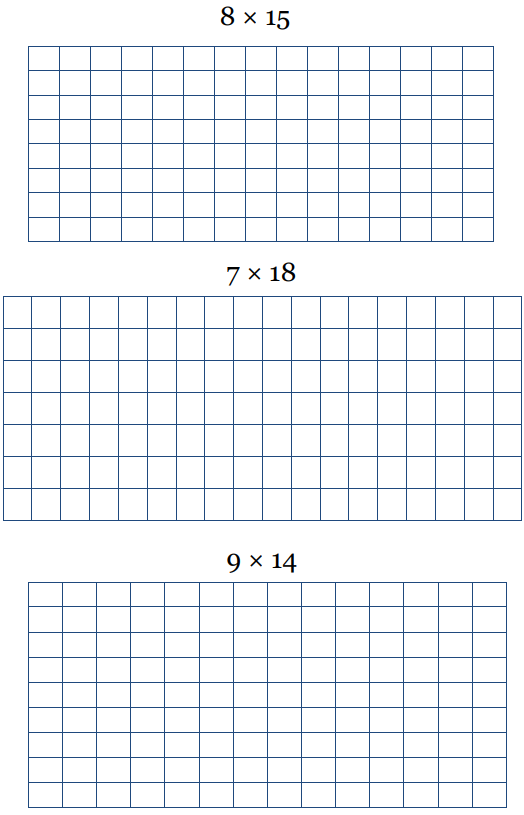